Promoting Competency-Based Learning in a Hybrid Research Methods Course
Leanne Havis, Ph.D., Neumann University
QM East Coast Regional Conference (March 2018)
Session Overview
Course background
Guiding questions in the redesign 
Incorporating CBL elements  
Did it work? 
How can you adapt elements of CBL to work for your students?
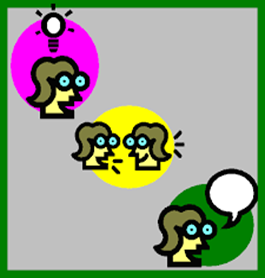 Think-Pair-Share #1
Take a minute to think about one course that you teach and jot down an answer to the following question:
In ten words or less, how would you describe what you want your students to know or to do as a result of taking your class?
Turn to a partner and share your answers.
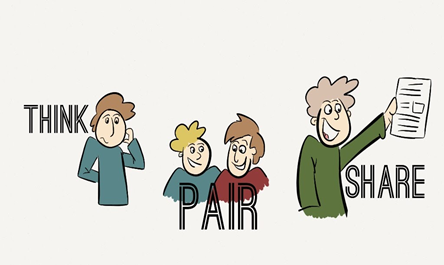 Well…?
How many of you identified an area of knowledge or content?
How many of you identified a skill or competency?



How easy was it to narrow your course goal(s) to ten words or less?
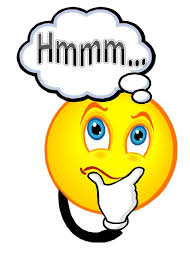 The History of CJ 303
“Traditional” research methods course 
Focus on content (knowledge), “little real world relevance”
Low student grades, high student resentment 
Continuous tinkering with scaffolding and small-stakes assignments
Students seemed unable to make the leap from one step to the next 

What wasn’t working???
Guiding Questions in the Course Redesign
Outcomes: What do I want students to demonstrate that they know or that they can do upon completion of this course?
Assessment: What evidence can I use to evaluate whether students have successfully met this outcome?
Learning Activity: What opportunities can I introduce to promote student engagement with the learning process?
The Outcomes
Sometimes less is more – keep it simple 
Focus on skills and competencies, not knowledge or content – why?
Which skills and competencies?
Written communication 
Critical thinking
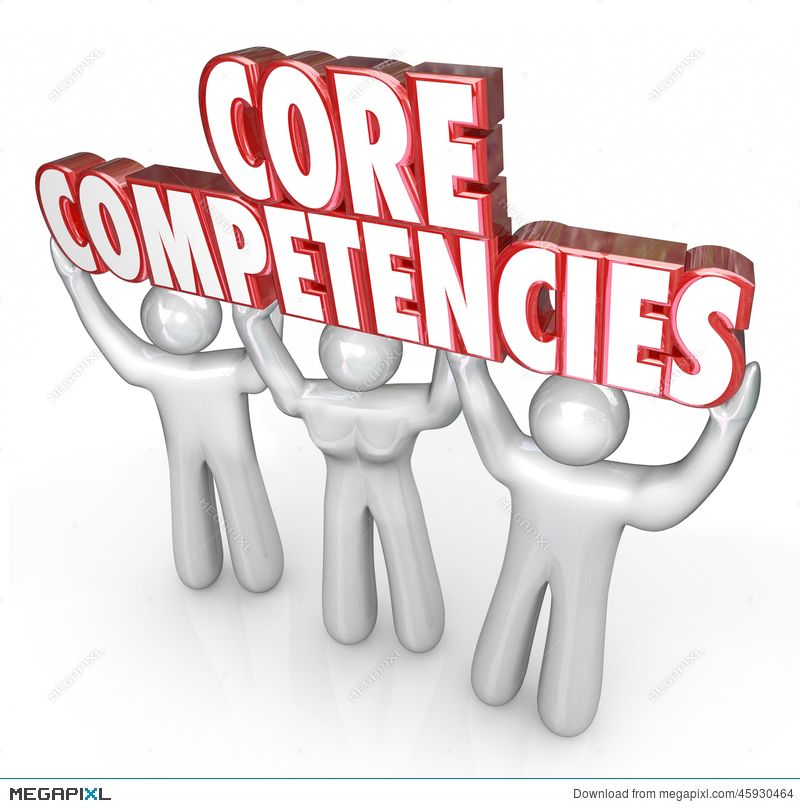 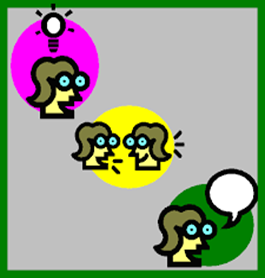 Think-Pair-Share #2
Revisit the outcome you identified a few minutes ago for one of your courses and jot down an answer to the following question:
How will you know whether your students have achieved that outcome?
Turn to a partner and share your answers.
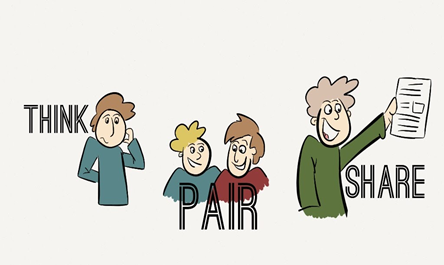 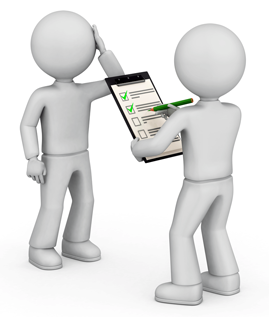 Assessment:
Formative and summative – emphasis on learning by practicing 
Multiple drafts, multiple rounds of revisions 
Students learn at their own pace and progress to the next level only when they have demonstrated competency
AAC&U VALUE Rubrics for Written Communication and Critical Thinking 
“Competency” defined as Level 3 milestone (between “developing” and “mastery”)
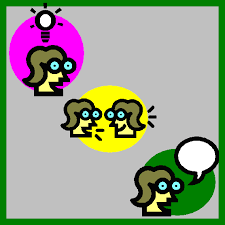 Think-Pair-Share #3
Revisit the assessment method or measure that you identified a few minutes ago for meeting a desired outcome in one of your courses and jot down an answer to the following question:
What could you ask your students to do, or what could you do with your students, to help them achieve that outcome?
Turn to a partner and share your answers.
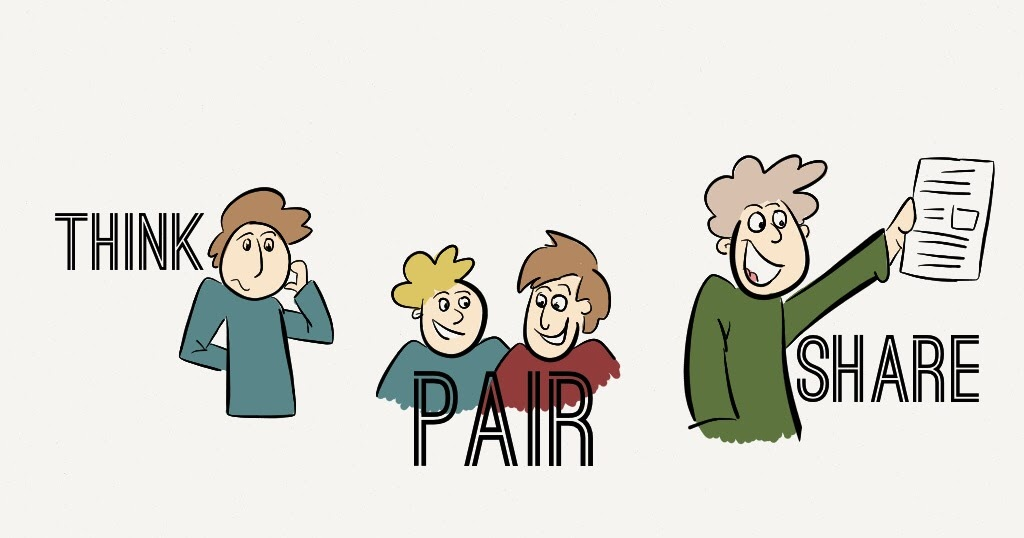 Learning Activities
Intentional maximization of the hybrid format
Online: use of technological resources (Purdue OWL, TurnItIn, journal articles, rubrics, discussion boards)
F2F: workshop-style sessions to allow for individual and small-group work (peer evaluation, faculty-student conferencing, self-assessments)
Old vs. New
Real-Time, Meaningful Feedback
Timely – typically within 48-72 hours 
Concrete – specific, measurable, observable 
Manageable – no more than three items to address each time 
Multifaceted – from the faculty member, peers, and self
Direct Evidence of Student Learning:Final Proposal Grades
There were statistically significant differences in final proposal grades across the two semesters.
Moreover, no student in the CBL semester scored lower than a 3 on the final proposal on either the Written Communication or Critical Thinking Rubric; sample means were 3.33 and 3.22 respectively.
Indirect Evidence of Student Learning
Student reflections on the CBL process noted the following:
Relevance and transfer to real world setting
Focus on ownership and accountability, leading to confidence building 
Self-paced and self-directed 
Flexibility, not constrained by deadlines
Challenges to Consider
Small vs. not-so-small class size (given individualized/personalized emphasis)
Delivery format (fully online vs. hybrid vs. fully F2F)
Emphasis on content vs. competency
Highly time-consuming 
Identifying the “right” outcomes, assessment measures, and learning activities is key - and they all have to be aligned
Your Turn…
How could you incorporate elements of CBL into the course you’ve been thinking about during this session to help students meet the outcome you’ve identified?